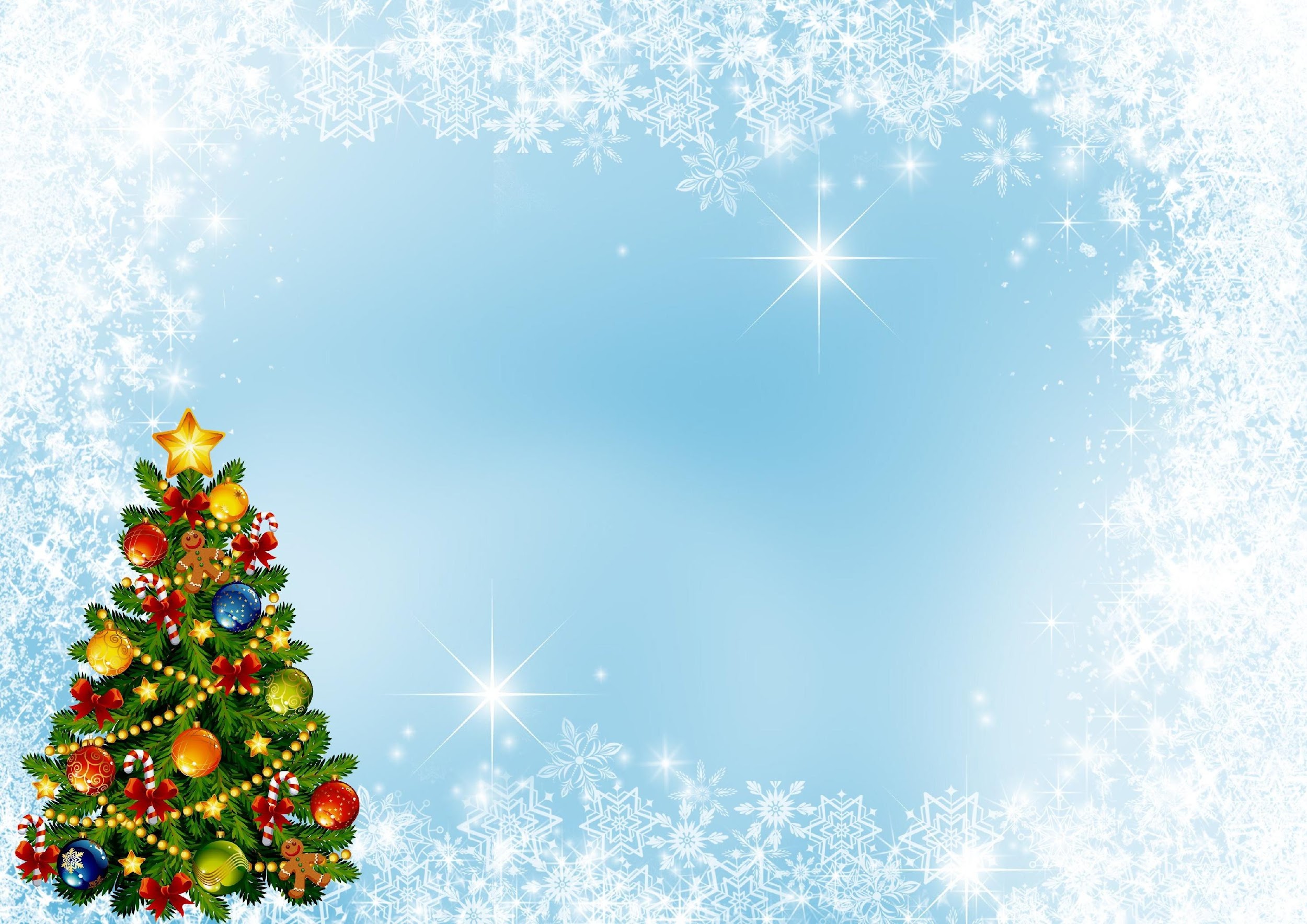 муниципальное бюджетное дошкольное образовательное учреждениедетский сад №72 «Кораблик»
Познавательно-творческий проект в средней группе №3
«Новый год у ворот»
 



                                                                                                  Подготовили: Руденок О.В.                                                                                                                                Калинина Л.С.
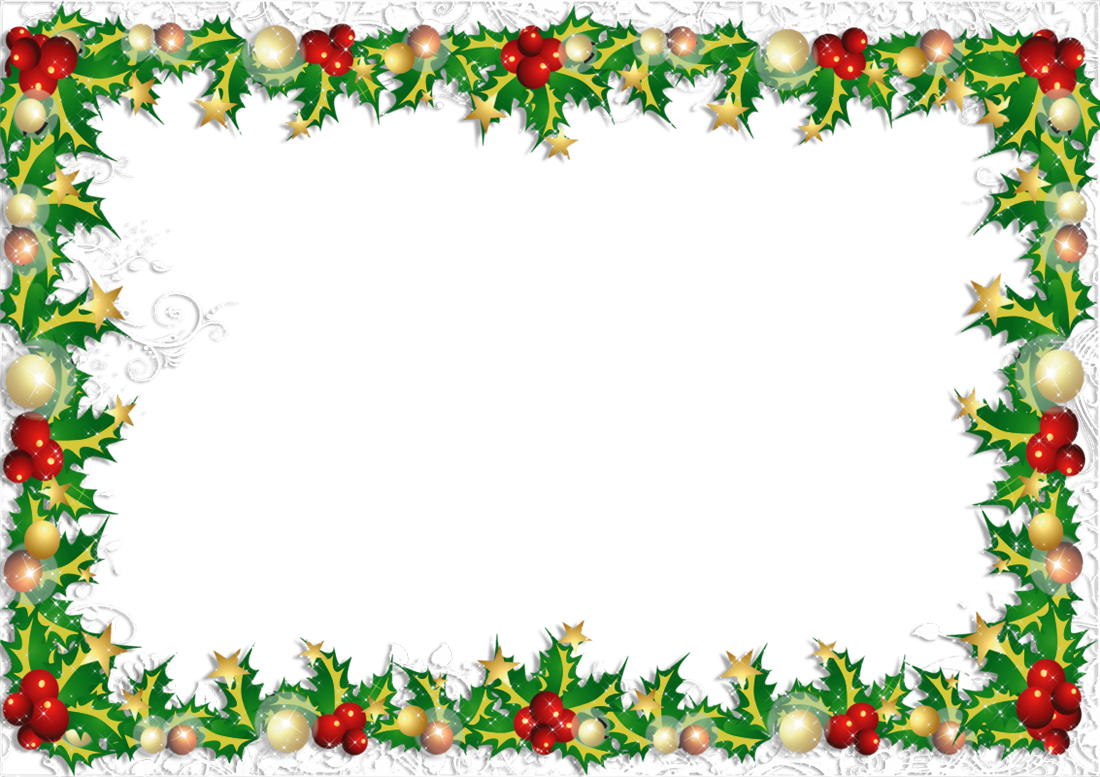 Тип проекта: познавательно - творческийВид проекта: групповой, краткосрочный (с 13декабря по 28 декабря 2021 г.)Участники проекта:- дети средней группы (3-4-5 лет);- воспитатели, музыкальный руководитель- родители.
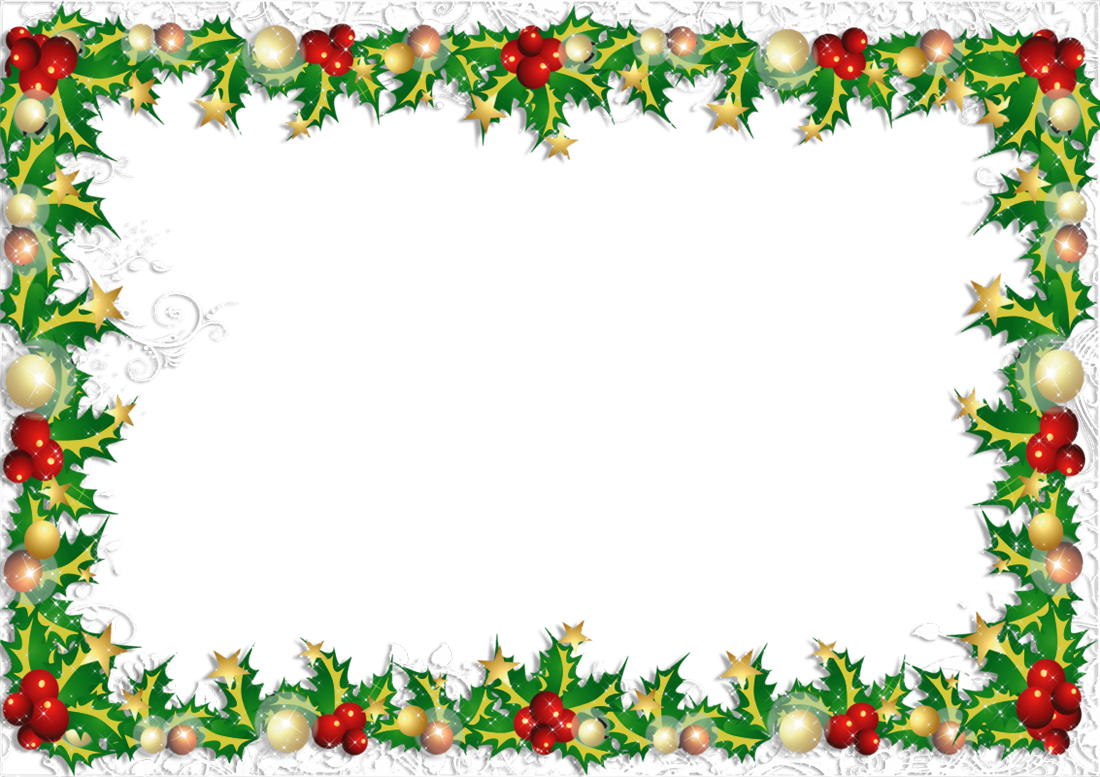 Цель: расширение знаний детей о новогоднем празднике, традициях празднования Нового года.
Задачи:
Формировать у детей познавательный интерес к традициям и обычаям празднования Нового года с ёлкой, Дедом Морозом и подарками.
Познакомить с разнообразием новогодних игрушек и традицией украшать новогоднюю елку. 
Познакомить детей с Родиной Деда Мороза – Великий Устюг.
Развивать художественно-эстетические способности, умения и навыки продуктивной деятельности.
Привлечь родителей и детей к совместному изготовлению снегирей для украшения детского сада.
Способствовать развитию связной речи; воображения; желания заучивать стихотворения, песни.
Создавать предновогоднюю праздничную атмосферу во всех видах деятельности.
НОД по художественно - эстетическому развитию (рисование в нетрадиционной технике: тычок сухой полужесткой кистью и рисование ватными палочками) «Новогодняя елка»
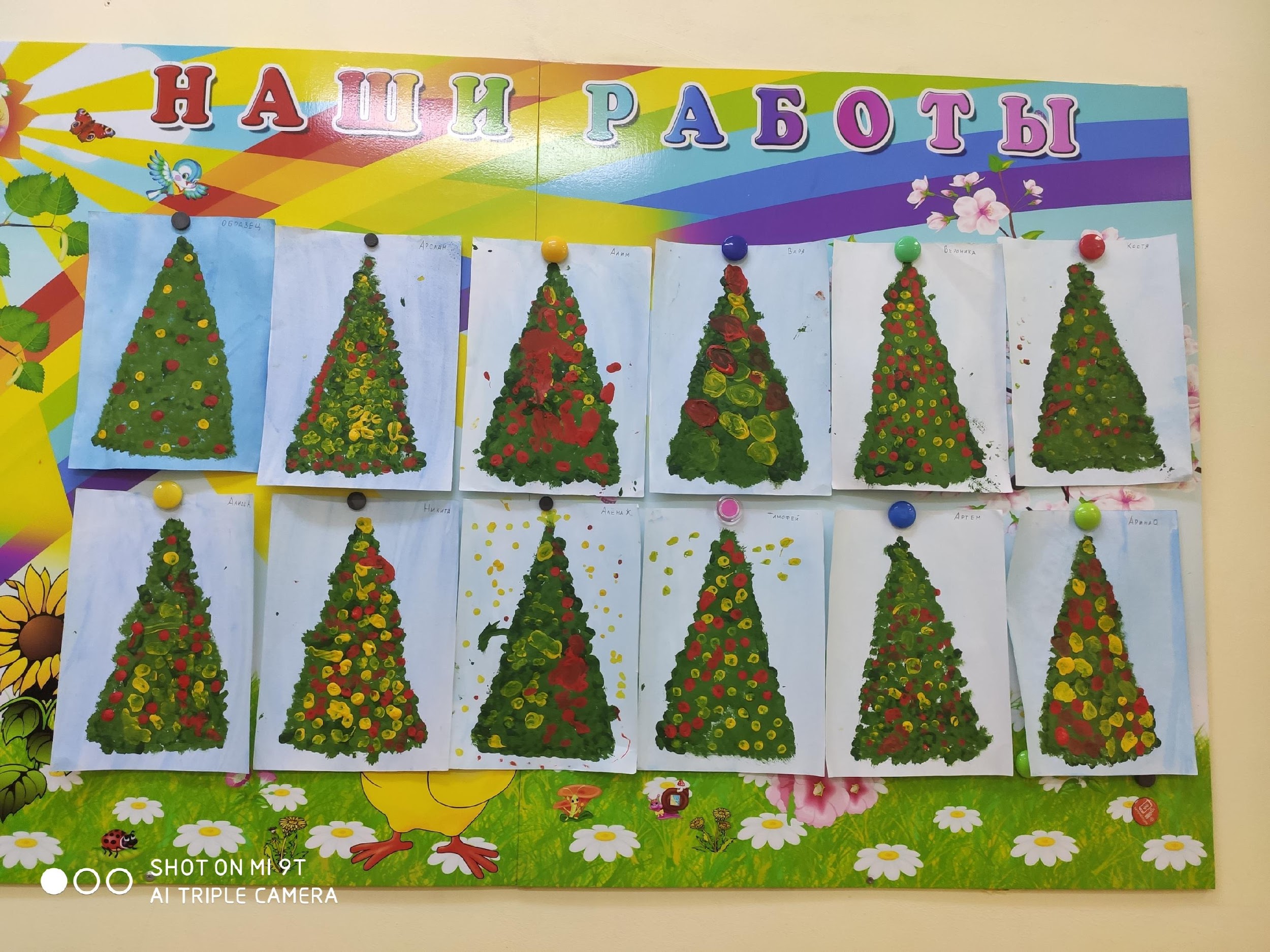 НОД по художественно-эстетическому развитию (аппликация) «Снеговик-почтовик» по сказке Сутеева «Елка».
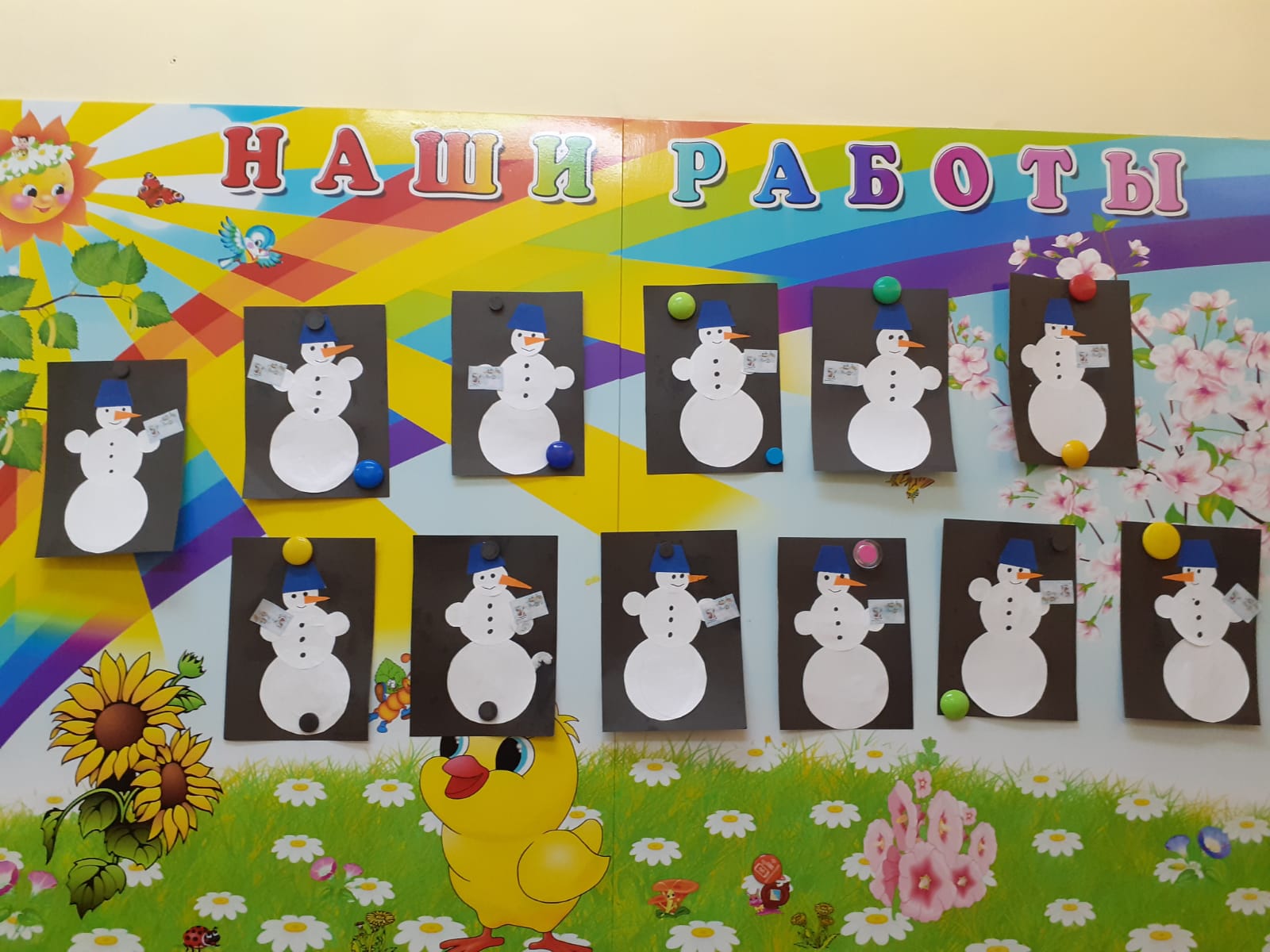 Виртуальная экскурсия на Родину Деда Мороза - Великий Устюг
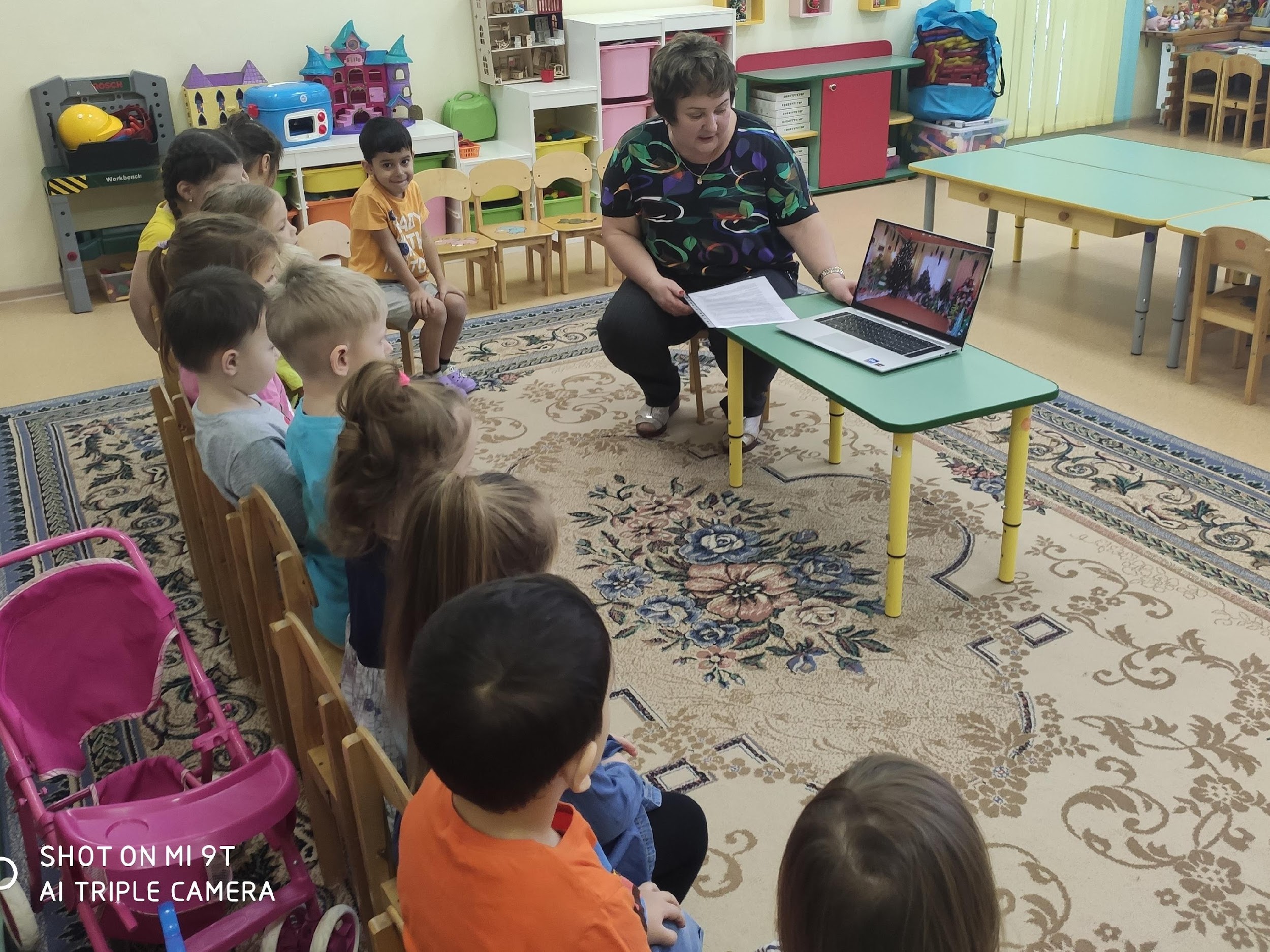 НОД по развитию речи «Составление описательного рассказа по картине «Новогодний праздник в детском саду»
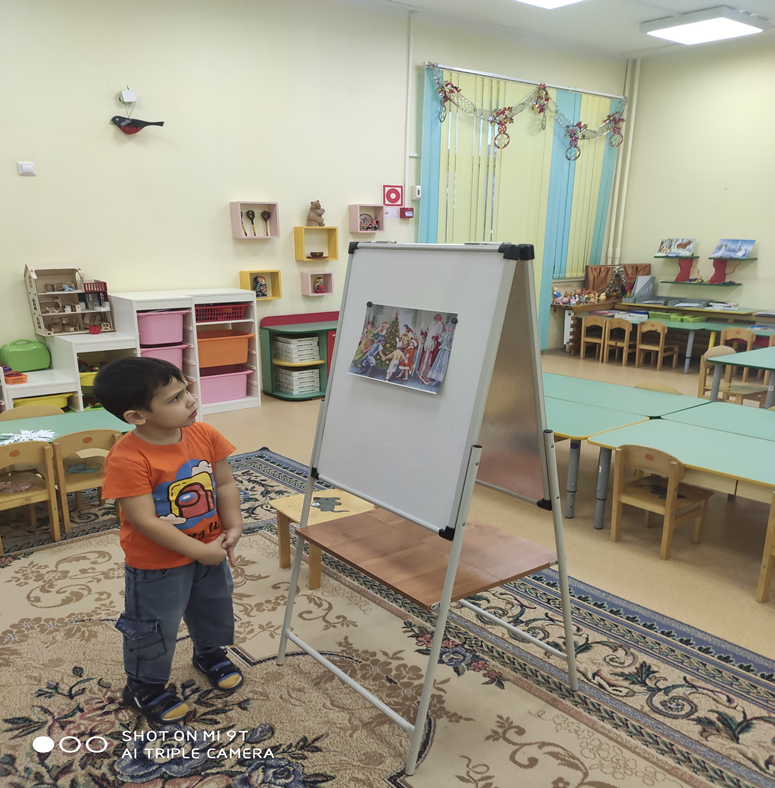 Скоро новогодний праздник. В  музыкальном зале детского сада установили пушистую ёлку. Её украсили разноцветными шарами, колокольчиками, карамельками.Дети пришли в музыкальный зал на праздник. Они водят вокруг ёлки хоровод вместе с Дедом Морозом и Снегурочкой.Все дети в нарядных новогодних костюмах. Тут и зайчик, и лиса, и волк, и дракон…. У всех детей весёлые лица. Им очень нравится праздник ёлки.
НОД по художественно-эстетическому развитию (аппликация мятыми салфетками) «Шапочка для Деда Мороза».
НОД по художественно-эстетическому развитию (декоративное рисование) «Варежка для Снегурочки».
Интегрированное НОД по познавательному и художественно-эстетическому развитию «Праздничный пряник»
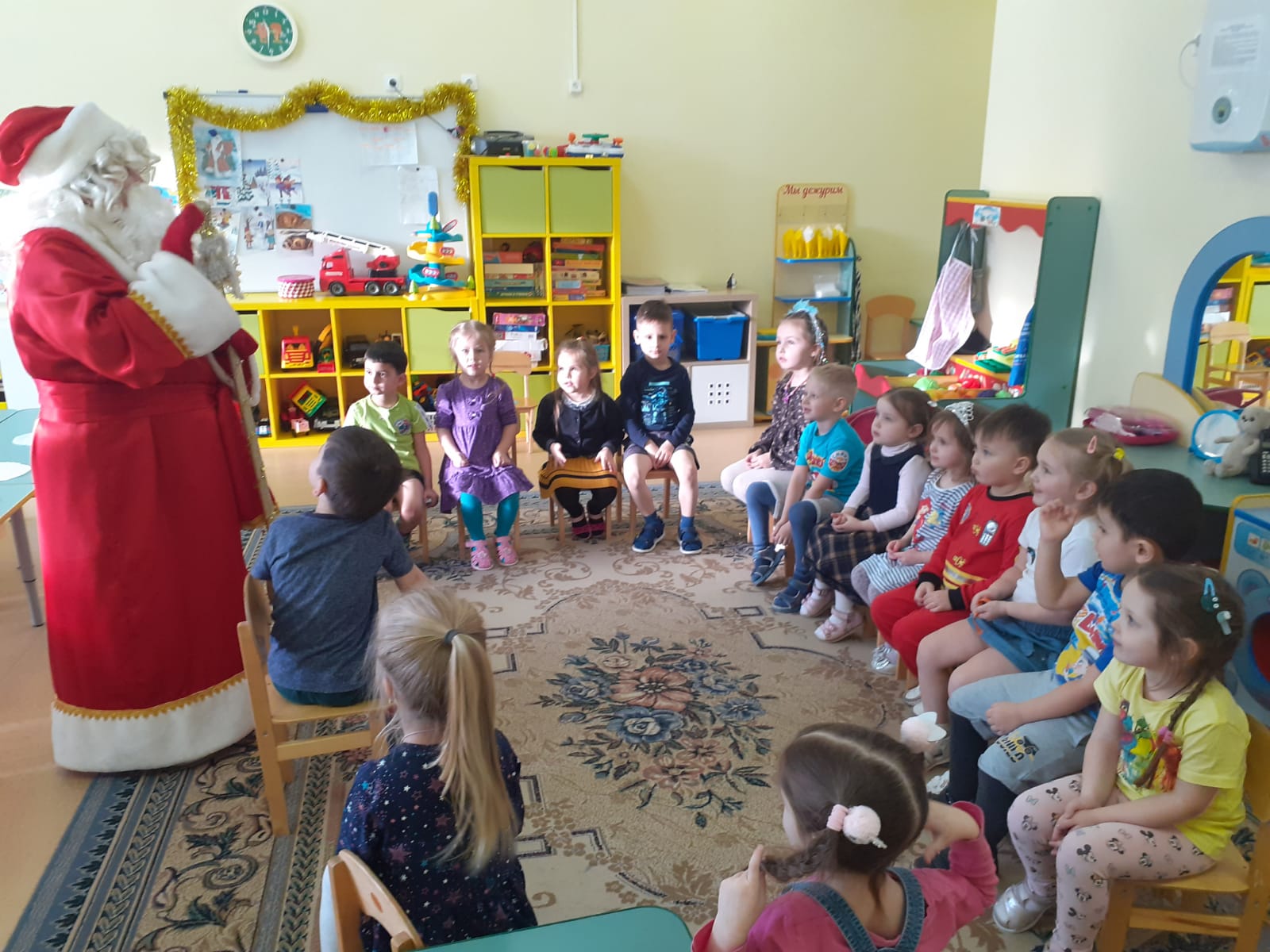 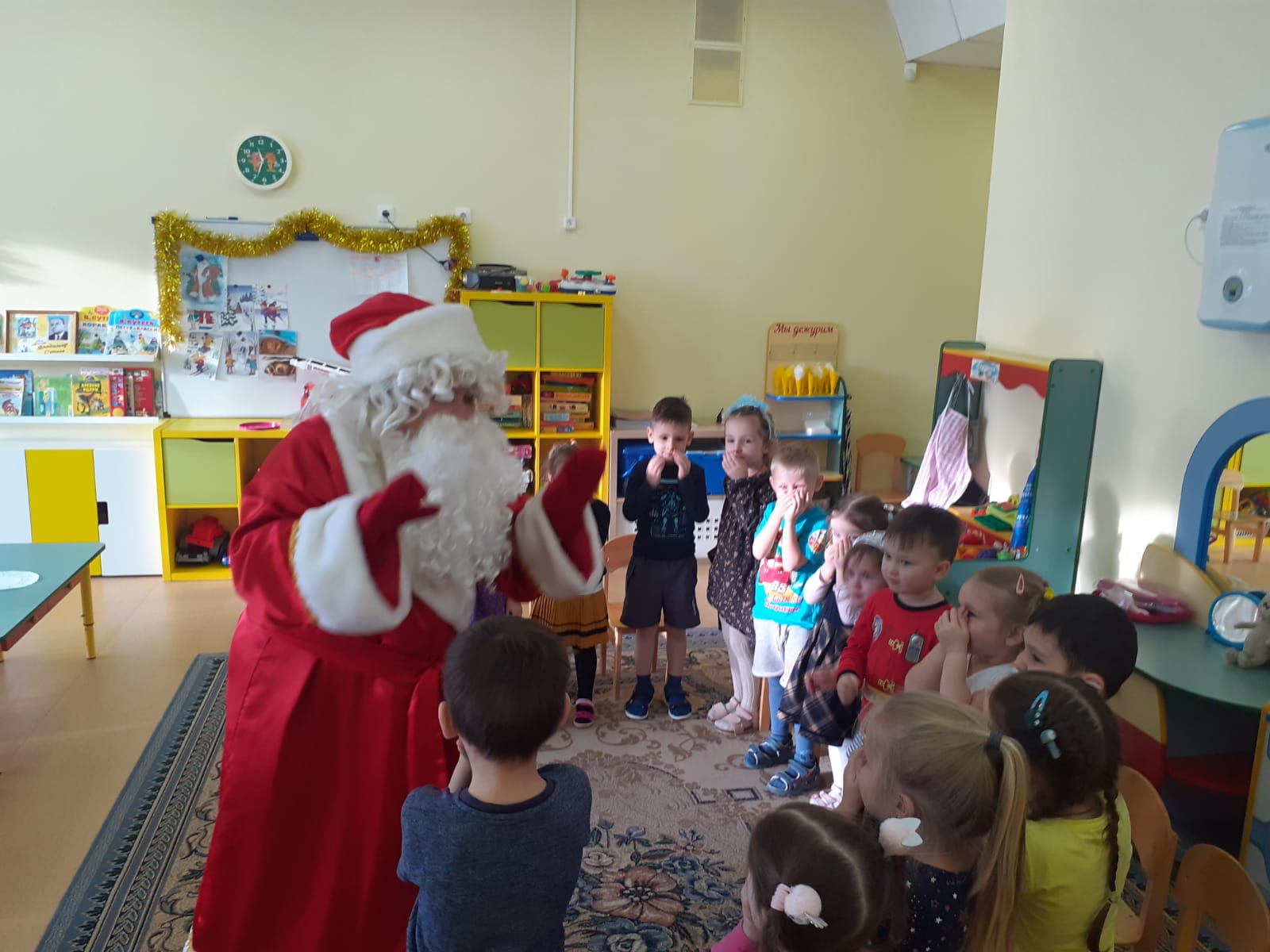 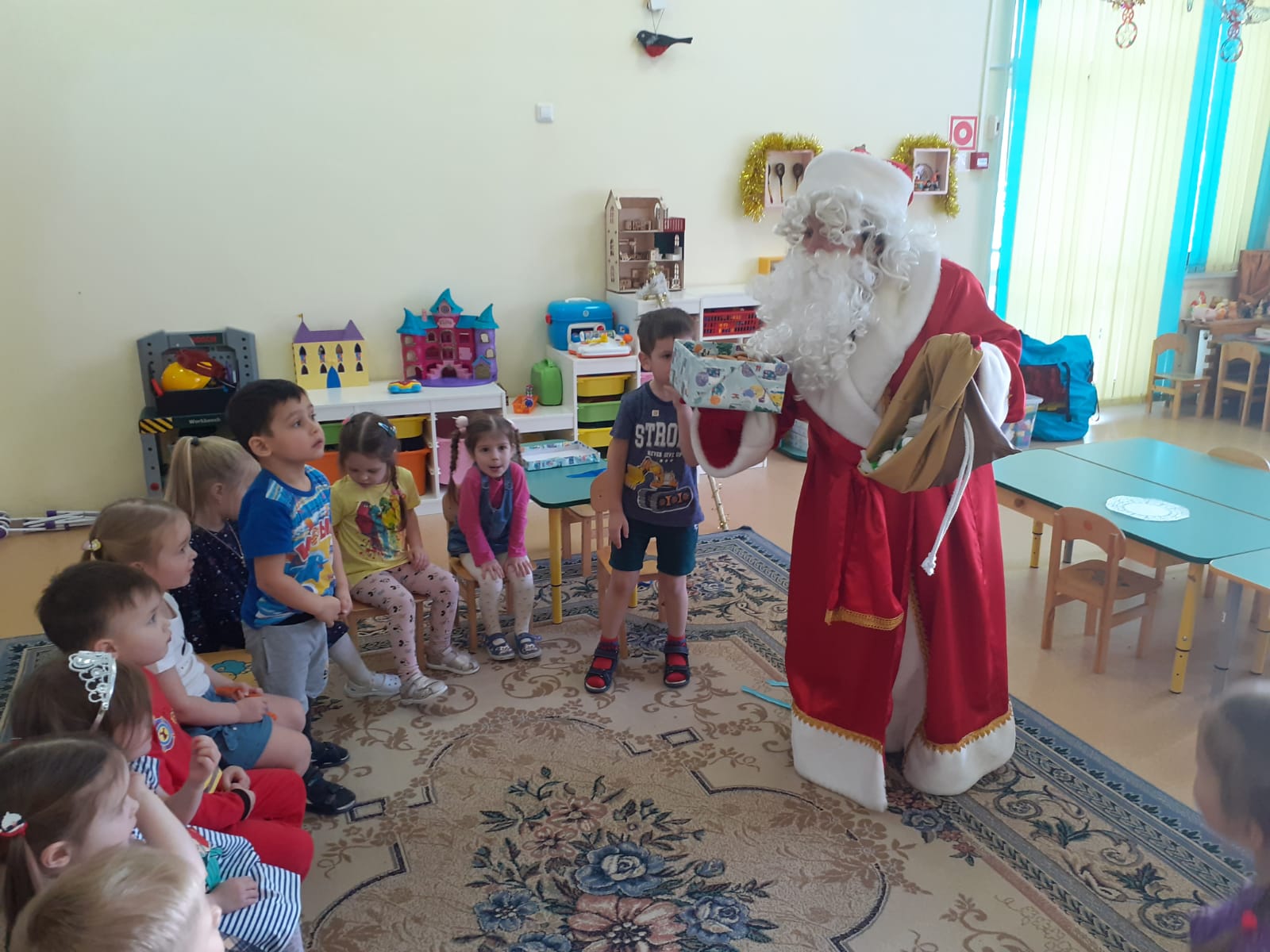 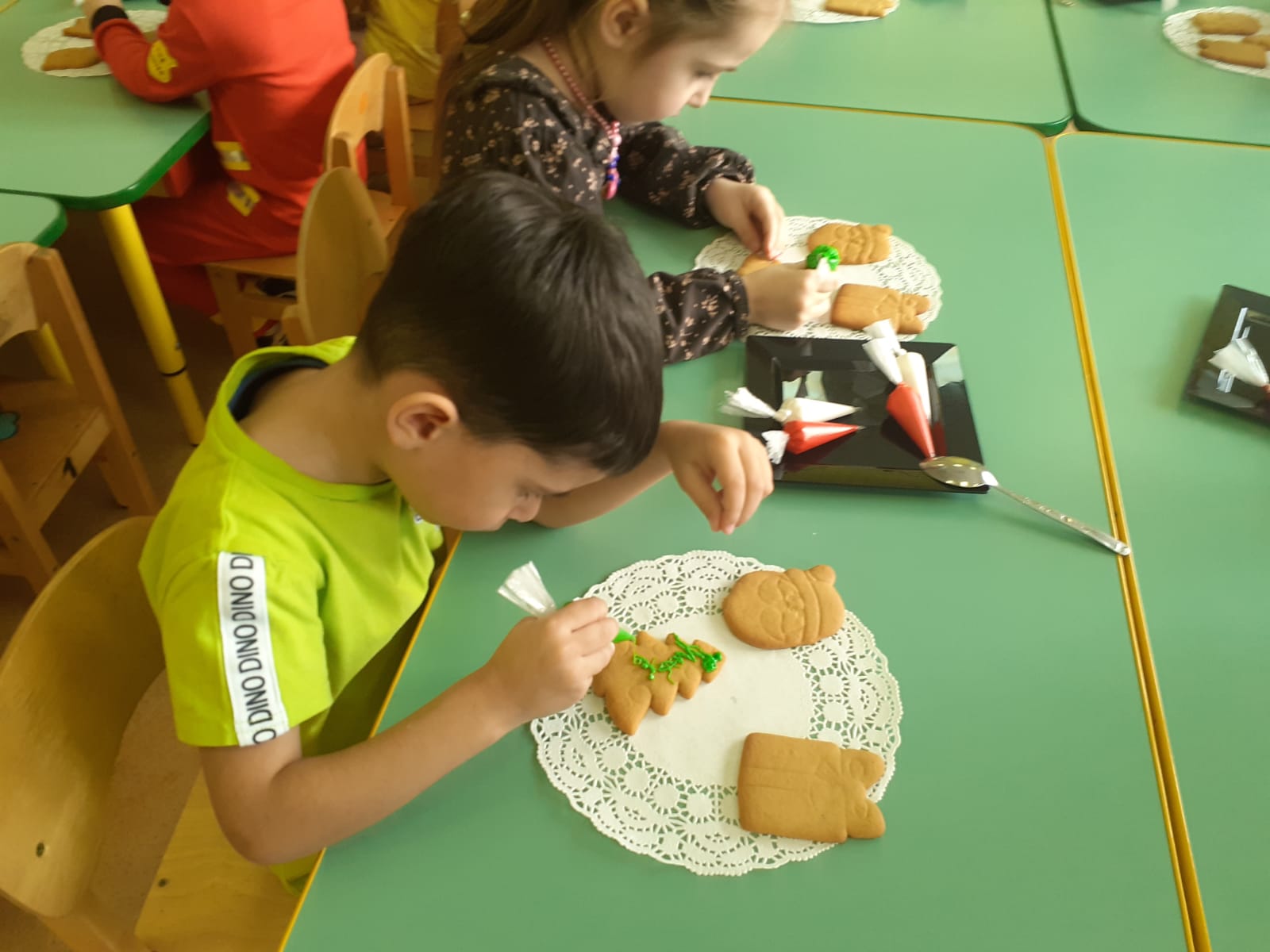 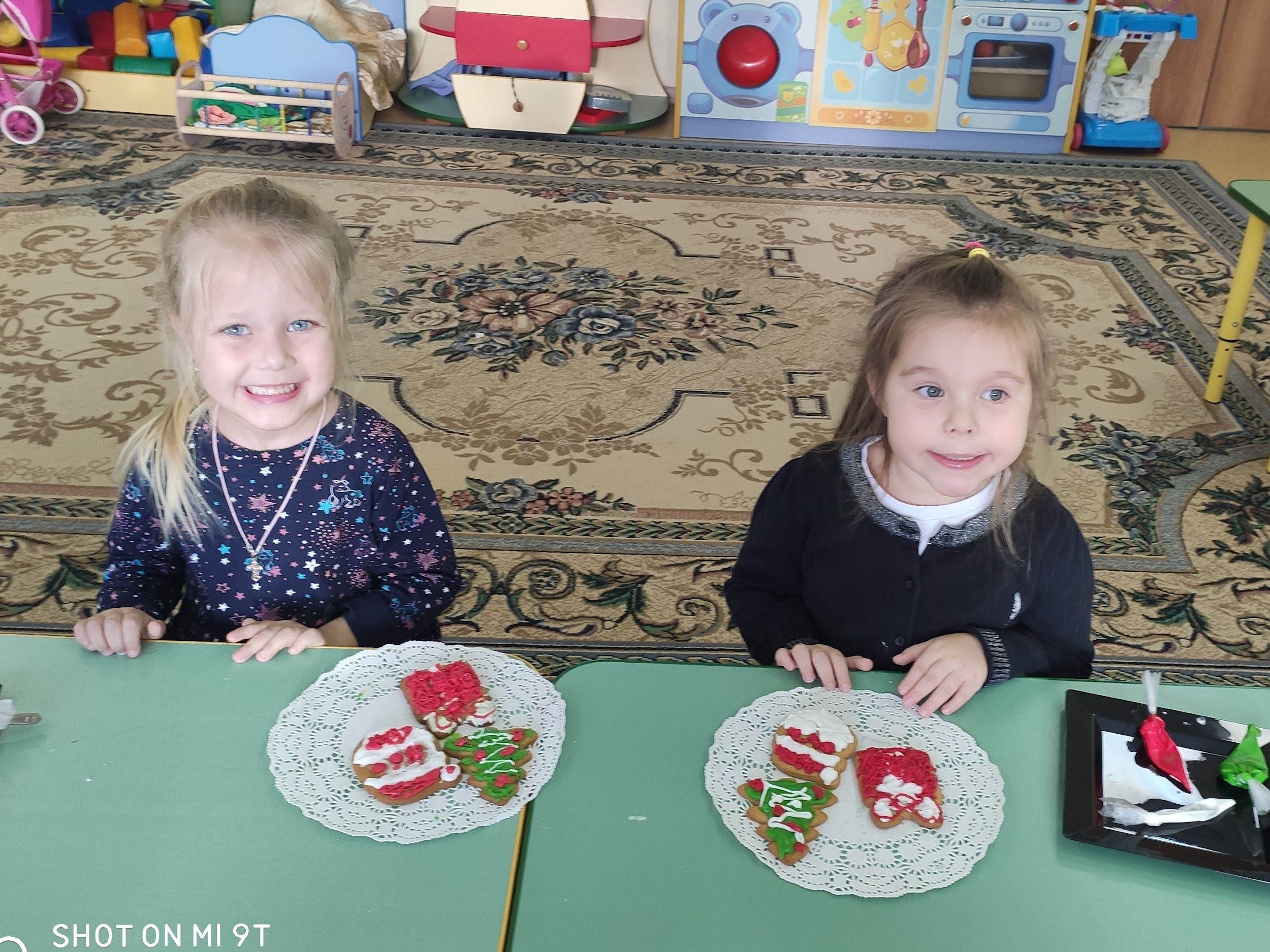 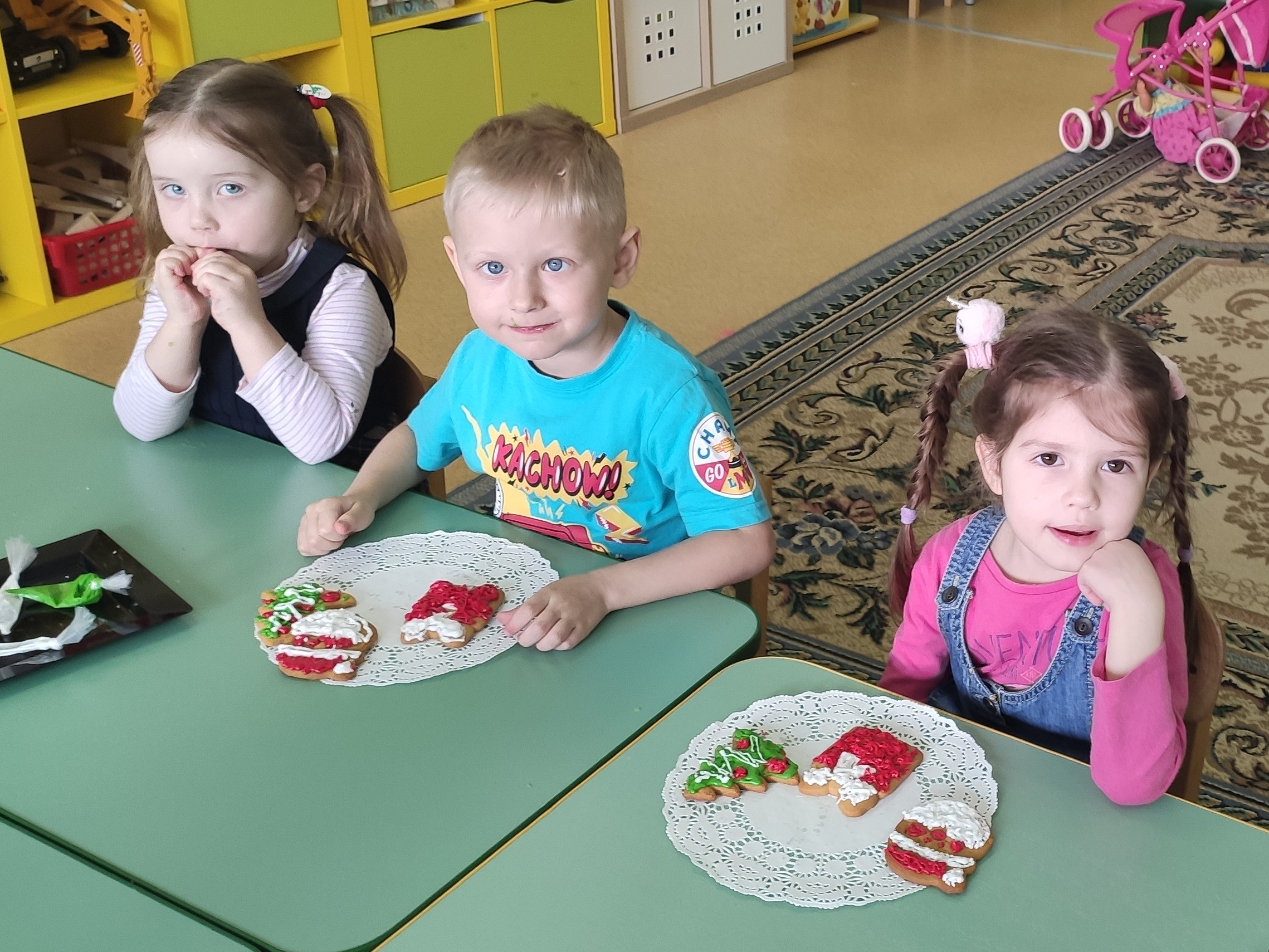 НОД по художественно-эстетическому развитию (лепке) «К нам на праздник приходил веселый Снеговик»
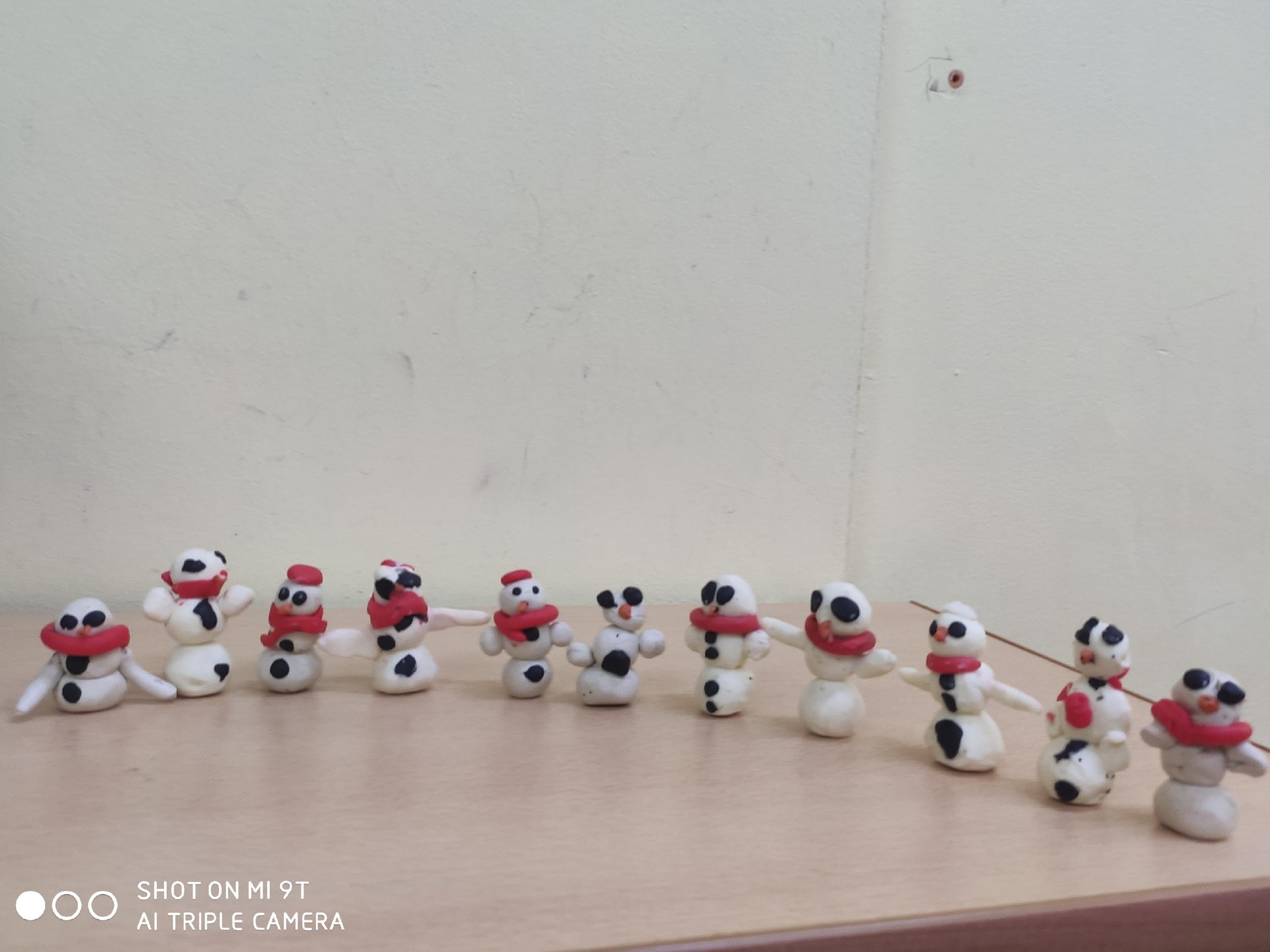 Создание праздничной атмосферы в детском саду
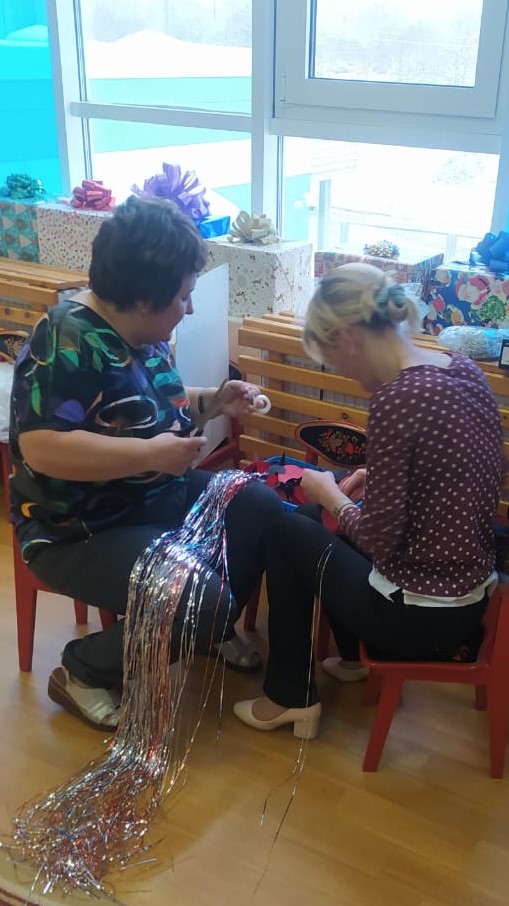 Мастер-класс по изготовлению снегирей из пряжи
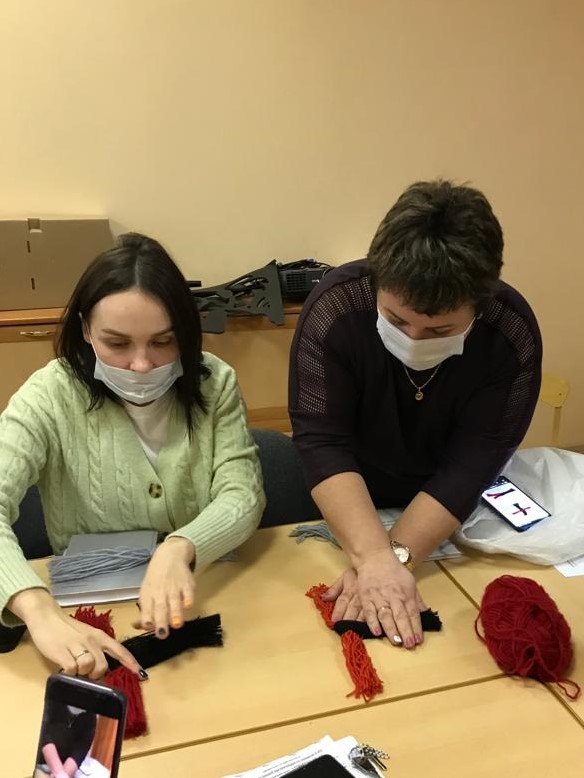 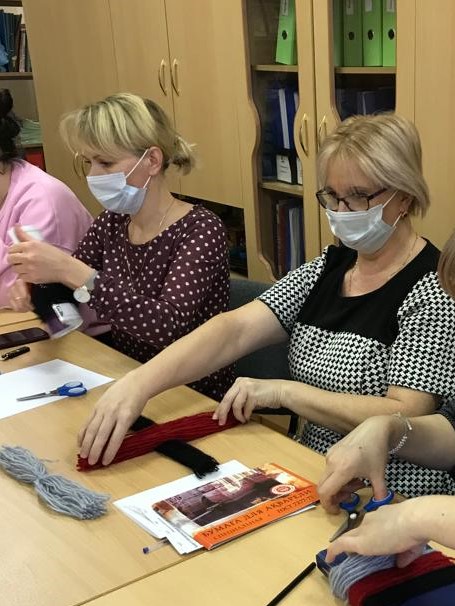 Новогодний праздник «В гостях у Елочки»
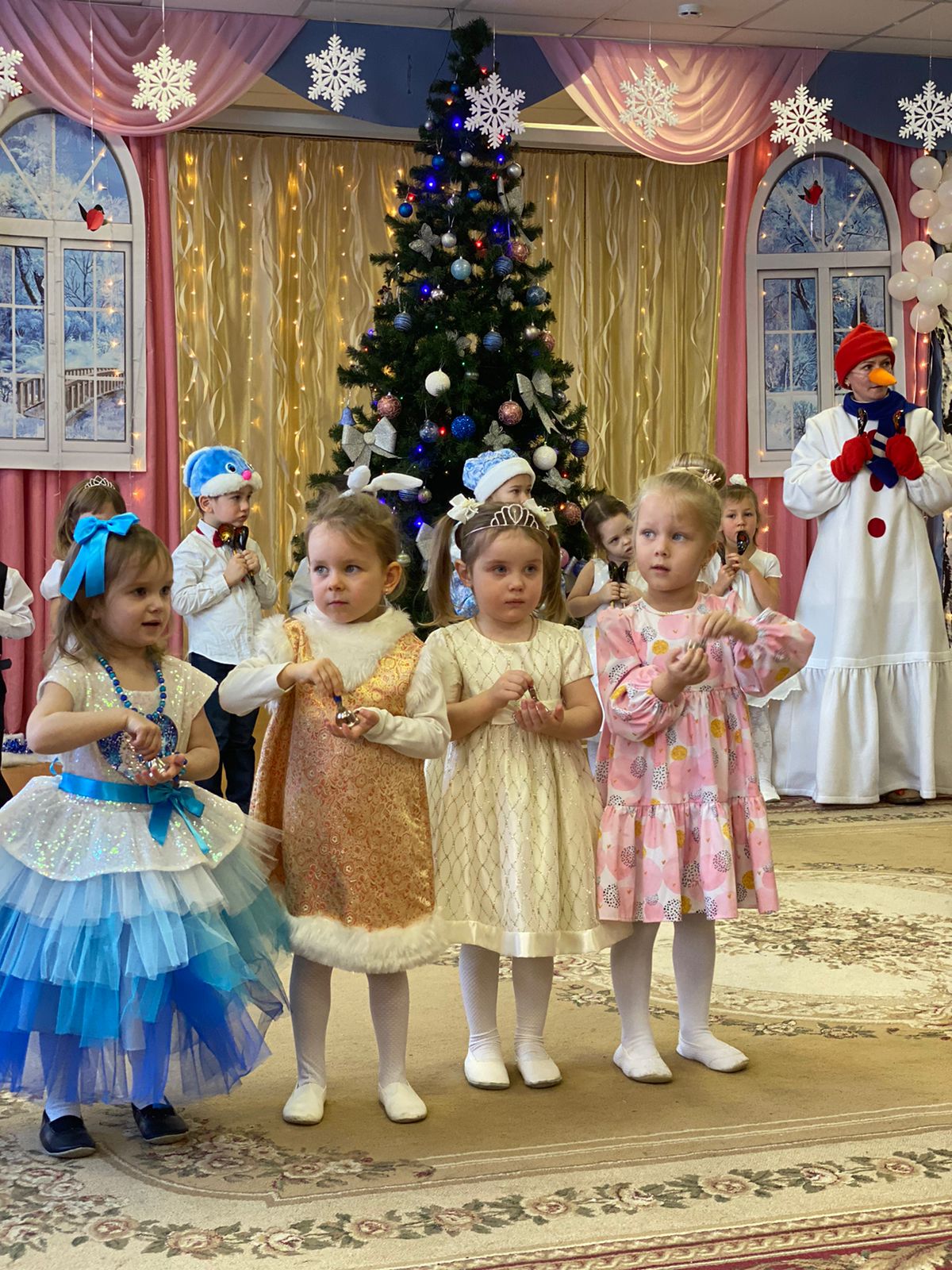 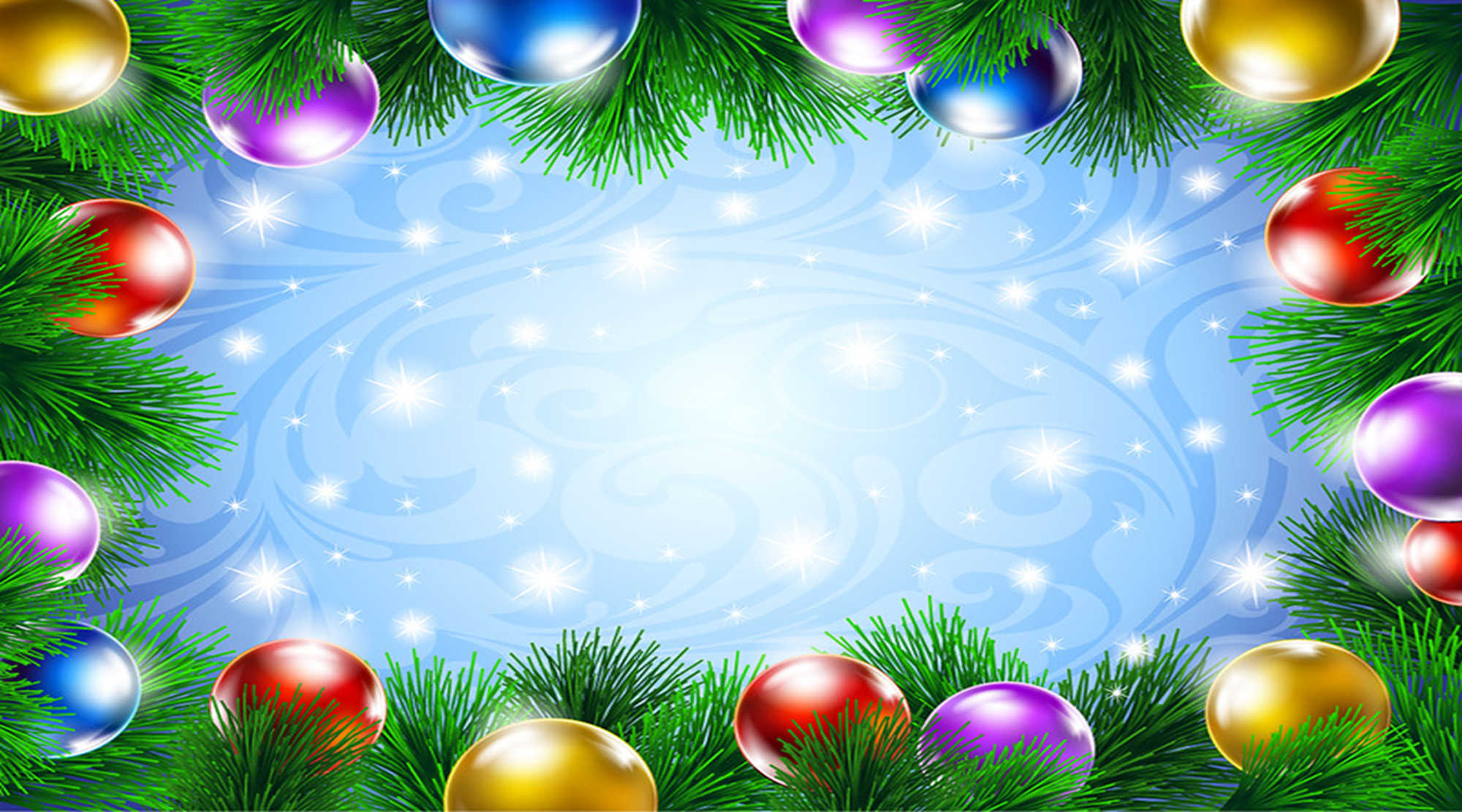 Продукт проекта:- новогодний праздник «В гостях у Елочки».- праздничное угощение: имбирные пряники, которые дети самостоятельно украсили глазурью.
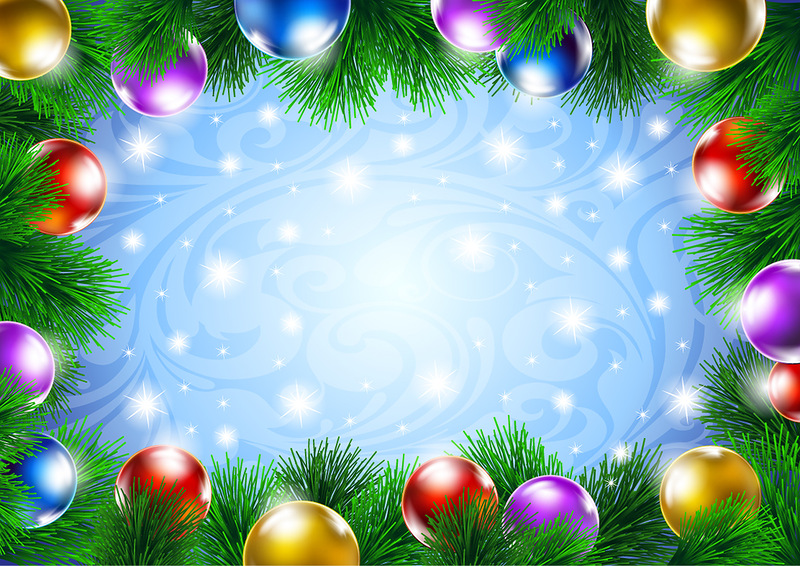 Спасибо за внимание